الجمهورية الجزائرية الديمقراطية الشعبية
وزارة التعليم العالي و البحث العلمي
جامعة وهران 2 – محمد بن احمد
كلية اللغات الأجنبية
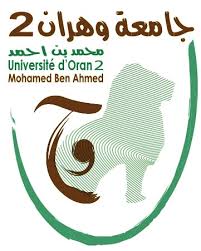 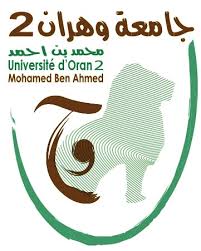 Niveau: L3     Semestre: S5
Domaine: FLE Russe
Matière: Introduction aux langues de spécialité
Présentateur: Dr. Z. Soudani
Séquence: TD.03/30
Code de la ressource:  L3S5_FLERU_ILS_UEF 3.1_TD.03/30
Сложение + вычитание -умножение × 
деление ÷
План урока
Что обозначают числа в математике?
Знаки и выражения сложения, вычитания, умножения, и деления.
Упражнения.
Буквы в математике читаем так: [а]a, [b] бэ c [цэ], d [дэ], f [эф], k [ка] m [эм], n [эн] 
p [пэ], x [икс], y [игрек], z [зэт].
Буквы обозначают числа.
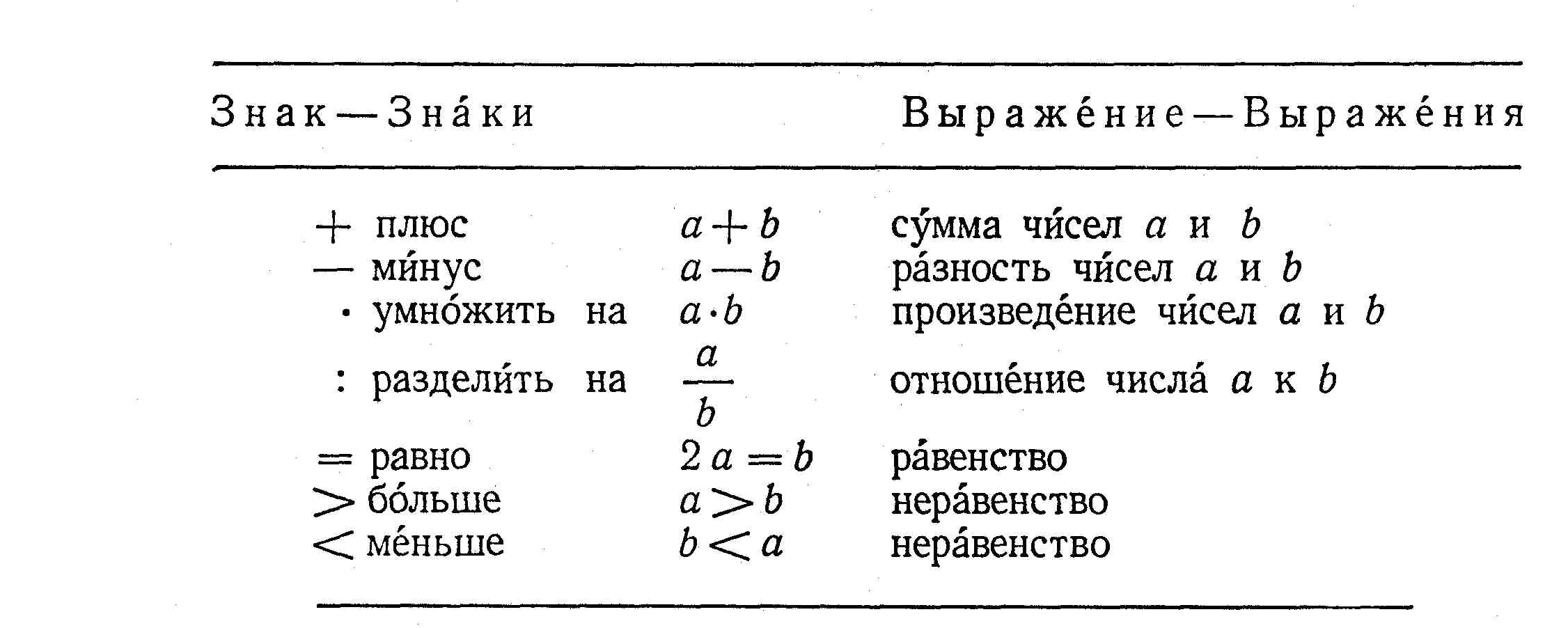 Упражнения
2. Скажите, как называются данные выражения.
Модель: a+b: Выражение a+b – это сумма.
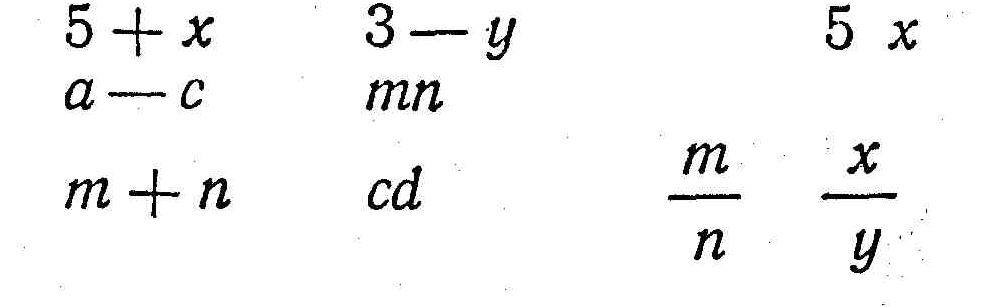 Упражнения
3.Прочитайте выражения.
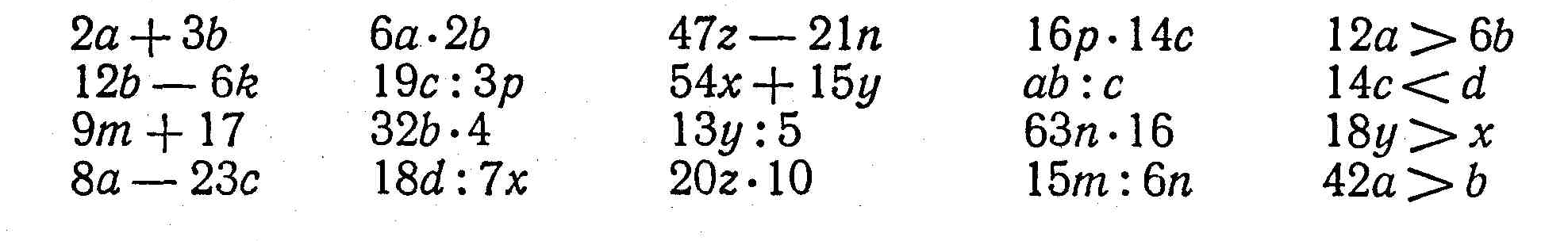 упражнения
5. Решите примеры
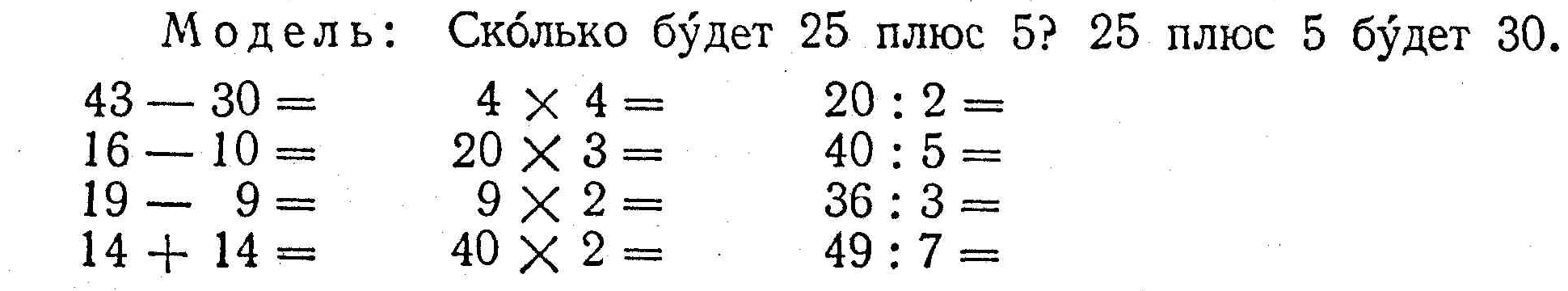